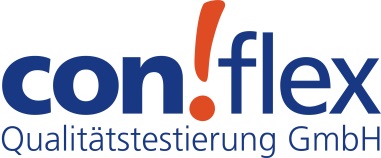 Die Lernerorientierte Qualitätstestierung
Die Lernerorientierte Qualitätstestierung (LQW®) wurde von ArtSet Forschung Bildung Beratung (www.artset.de) entwickelt und ist mittlerweile das am weitesten verbreitete Qualitätsmanagementsystem der Weiterbildung in Deutschland und Österreich, das den Lerner in den Mittelpunkt aller Qualitätsverbesserungen stellt. 
Es ist geeignet für alle Organisationen der Aus-, Fort- und Weiterbildung.
LQW wurde von 2000 bis 2005 im Rahmen mehrerer Projekte der Bund-Länder-Kommission für Bildungsplanung und Forschungsförderung mit Mitteln des BMBF und des Europäischen Sozialfonds gefördert und gilt inzwischen über die Grenzen Deutschlands hinaus als anerkanntes Qualitäts-testierungsverfahren.
Die con!flex Qualitätstestierung GmbH ist lizensierte Testierungsstelle und bietet die Testierung nach den Modellen der Lerner- und Kundenorientierten Qualitätstestierung an.
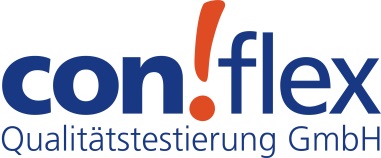 Das Verständnis von LQW
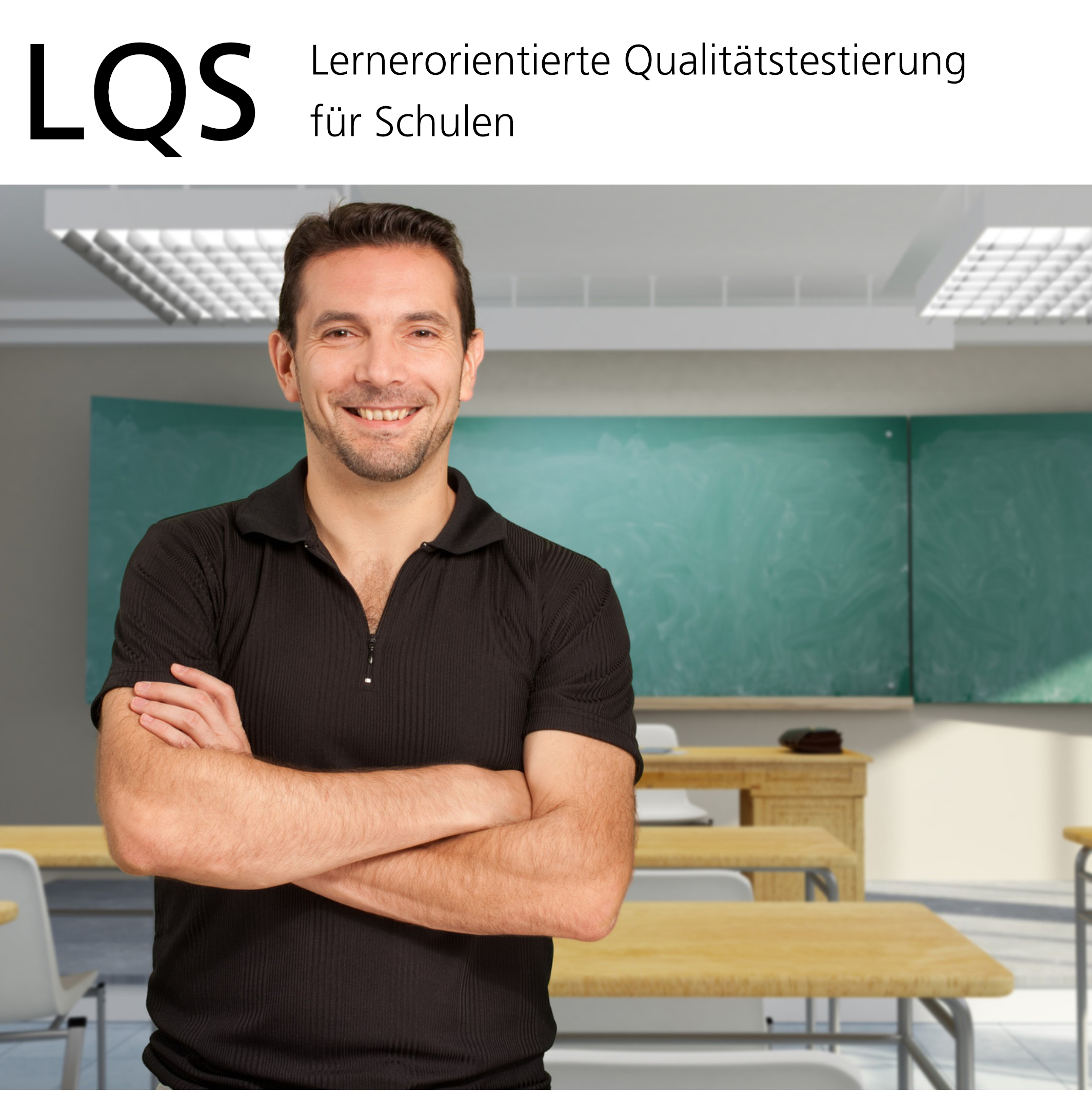 Qualität in der Bildung entsteht weder durch administrative Kontrollen noch durch bürokratische Formalisierungen. 
Qualität in der Bildung bedeutet, dass Bildungsanbieter und Lernende begründet und reflektiert tun, was sie tun. 
Die Lernerorientierte Qualitäts-testierung versteht sich daher nicht in erster Linie als ein Prüfverfahren, sondern als ein Beitrag zur Organisations- und Professions-entwicklung der Weiterbildungs-branche.
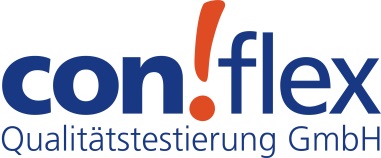 Das Verständnis von LQW
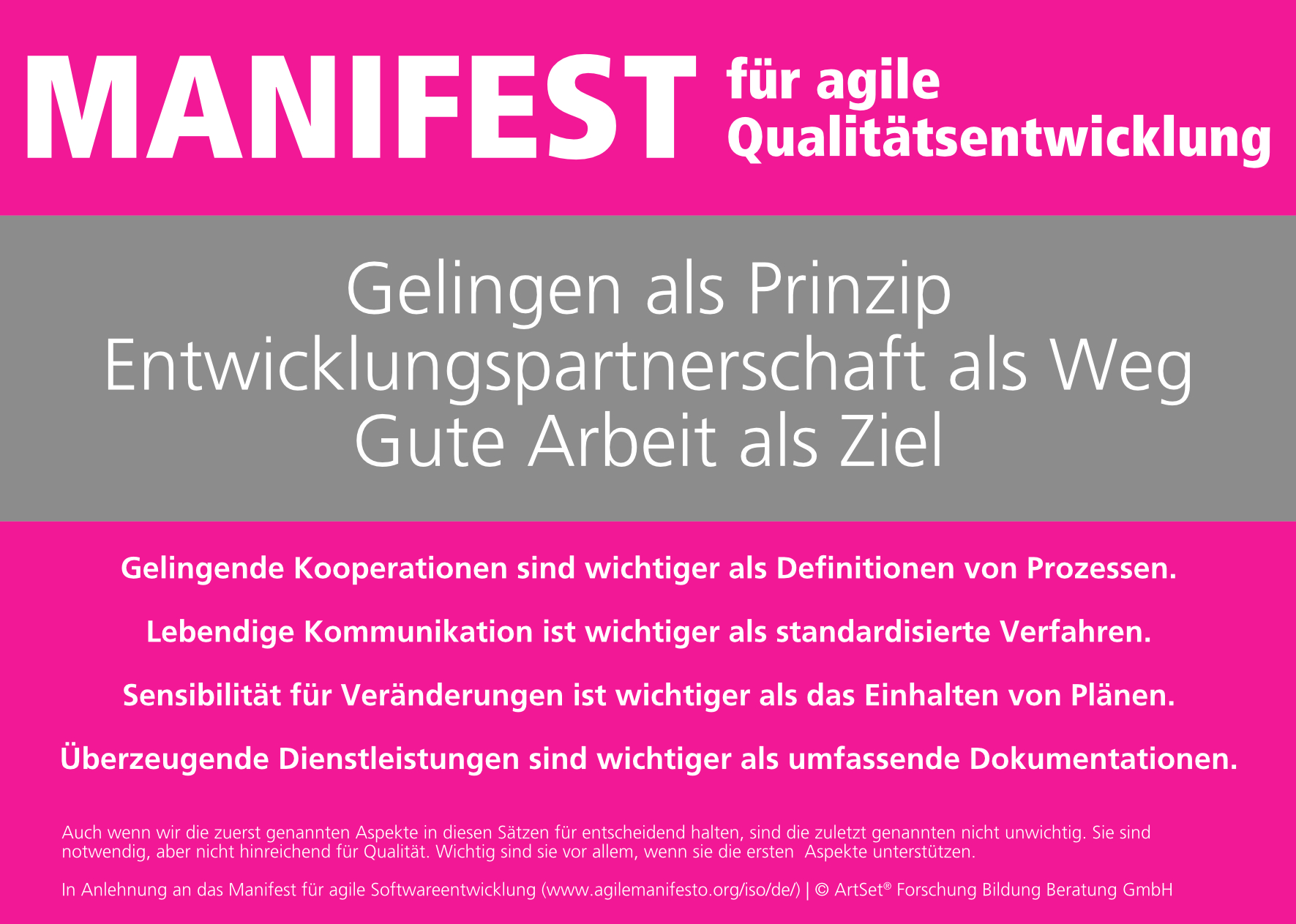 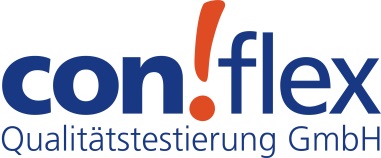 Ein anspruchsvolles QM-System
Die Einführung der Lernerorientierten Qualitätstestierung (LQW®) ist ein anspruchsvoller Prozess, bei dem die Organisation in insgesamt elf Qualitätsbereichen die vorhandene Qualität beschreiben und reflektieren sowie unternommene und geplante Qualitätsanstrengungen aufzeigen muss:

Qualitätsbereich 1: Leitbild
Qualitätsbereich 2: Bedarfserschließung
Qualitätsbereich 3: Schlüsselprozesse
Qualitätsbereich 4: Lehr-Lern-Prozess
Qualitätsbereich 5: Evaluation
Qualitätsbereich 6: Infrastruktur
Qualitätsbereich 7: Führung
Qualitätsbereich 8: Personal
Qualitätsbereich 9: Controlling
Qualitätsbereich 10: Kundenkommunikation
Qualitätsbereich 11: Strategische Entwicklungsziele
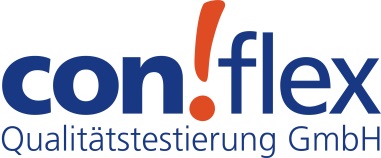 Der LQW-Prozess
Einführungsworkshop: Der Einführungsworkshop bzw. bei der Retestierung der Follow-up-Workshop legt die Basis für die weitere Qualitätsentwicklung in den Organisationen. Hier wird das Verständnis für die Philosophie und die Logik des Modells, seine besondere Art der Anforderungen und seine Vorgehensweise grundgelegt.
Schreiben eines Selbstreports: Im Selbstreport weist die Organisation ihre Qualitätsbemühungen aus und fertigt eine Selbstbeschreibung an. Der Selbstreport hat den Nutzen einer erhöhten Selbstreflexion nach innen, er ist aber darüber hinaus auch (ggf. auszugsweise) ein Qualitätsnachweis bzw. ein mögliches Marketinginstrument nach außen.
Die Visitation: Bei der Visitation handelt es sich um einen Besuch der Organisation durch den Gutachter bzw. die Gutachterin. Hier findet, neben einer Begehung der Räumlichkeiten, die Prüfung eventueller Auflagen und Nachweise, vor allem aber die Diskussion über das Gutachten statt. Am Ende steht eine Empfehlung bzw. Nichtempfehlung zur Erteilung des Testats.
Der Abschlussworkshop: Der jeweilige Qualitätsprozess endet inhaltlich mit einem Abschlussworkshop, auf dem die strategischen Entwicklungsziele für die Zukunft der Organisation mit dem Gutachter bzw. der Gutachterin diskutiert, ggf. umformuliert und verabschiedet werden.
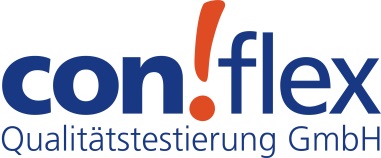 Der lernerorientierte Qualitätsentwicklungsprozess
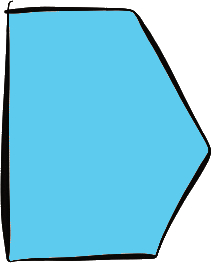 2. Bedarfserschließung
11. Strategische Entwicklungs-ziele
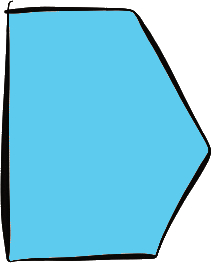 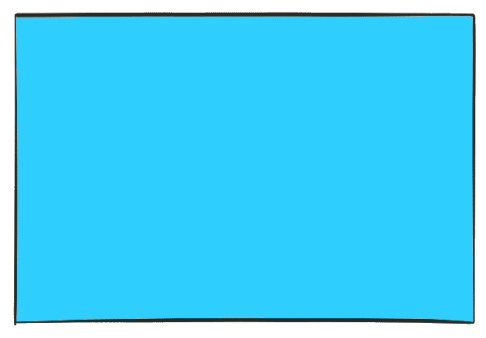 3. Schlüsselprozesse
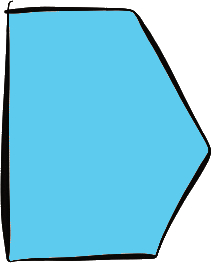 4. Lehr-Lern-Prozess
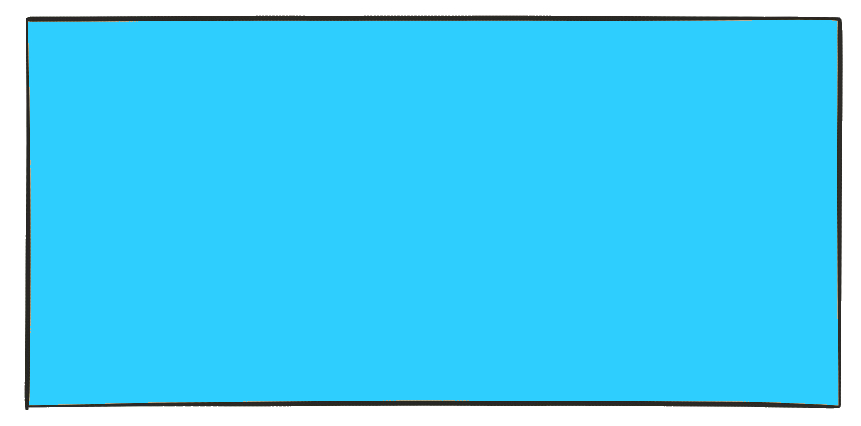 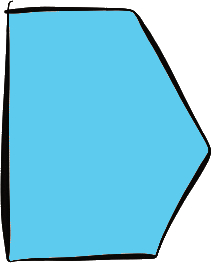 5. Evaluation der Bildungsprozesse
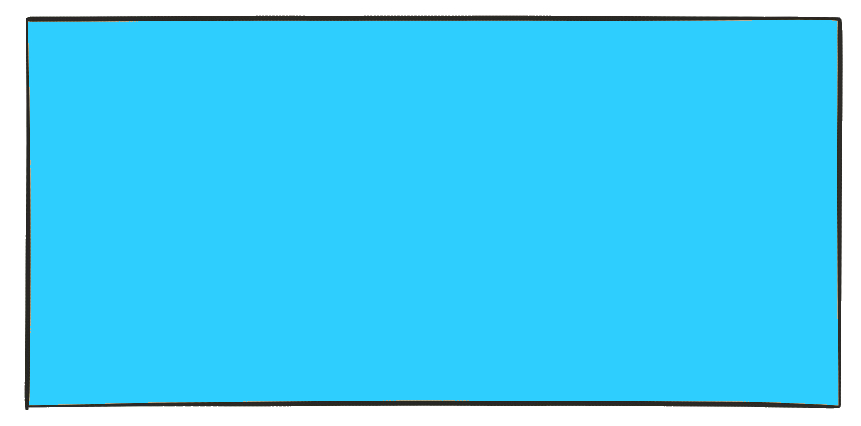 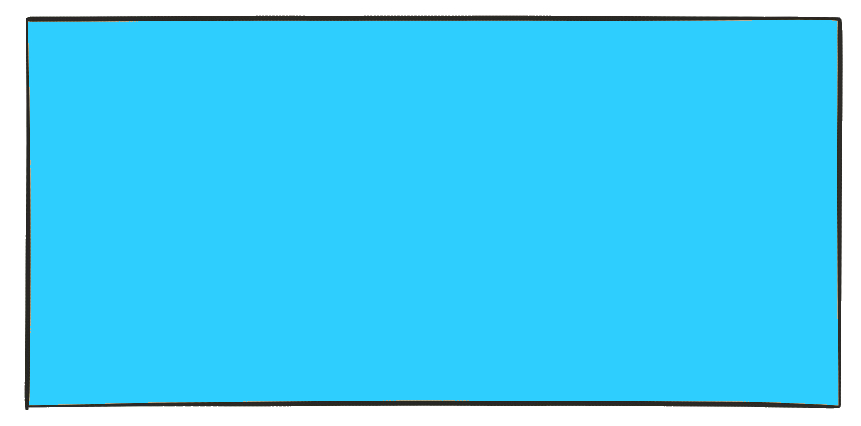 Leitbild und Definition gelungenen
Lernens
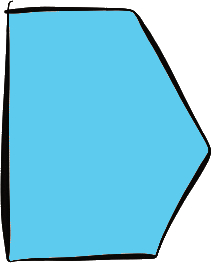 6. Infrastruktur
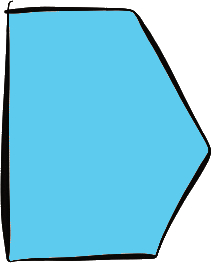 7. Führung
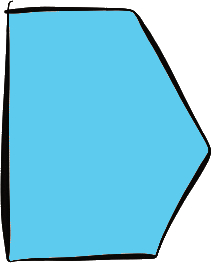 8. Personal
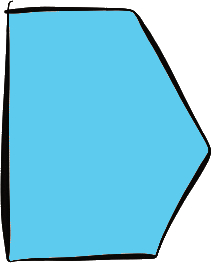 9. Controlling
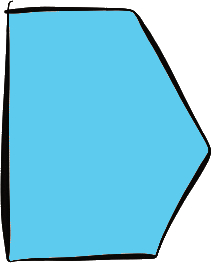 10. Kundenkommunikation
Abschlussworkshop
Visitation
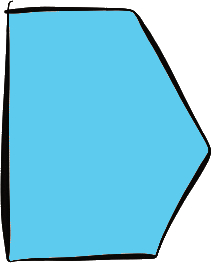 Ggf. optionaler Qualitätsbereich
Selbstreport
erhöhte Qualität
Zeit
3. Qualitätskreislauf
3. Testierung
2. Qualitätskreislauf
2. Testierung
1. Qualitätskreislauf
1. Testierung
Start der Qualitätsentwicklung
veränderte Qualität
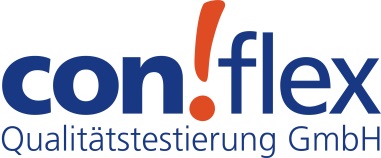 Nach der Testierung ist vor der Testierung
Kontinuierliche Qualitätsentwicklung: Der Weg zur lernenden Organisation
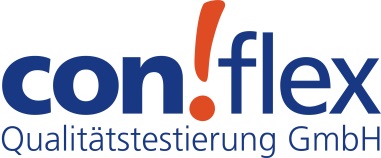 Das LQW-Netzwerkbild
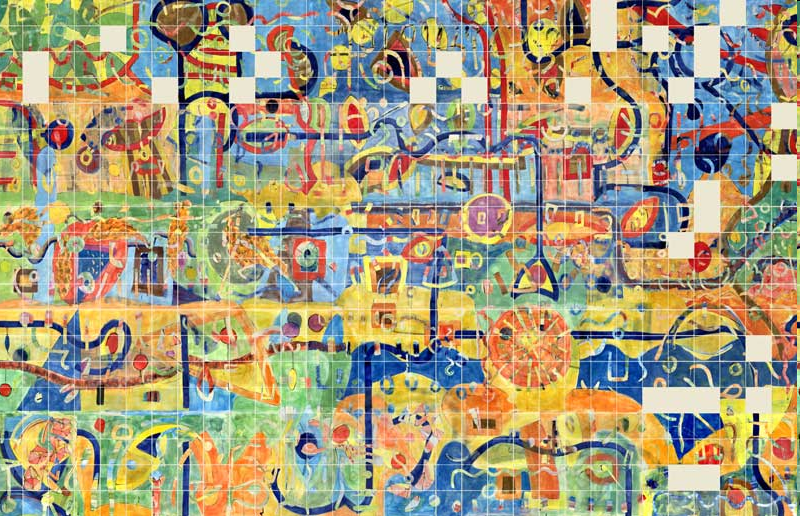 Jede Organisation erhält bei der Ersttestierung eine Netzwerkfliese, die im Original 30 x 30 cm groß ist. Das heißt, dass das LQW-Netzwerkbild mit der Anzahl der teilnehmenden Organisationen stetig wächst.
Aktuell besteht es aus 775 Fliesen und hat im Moment eine Größe von 11,10 m Länge und 7,50 m Höhe.
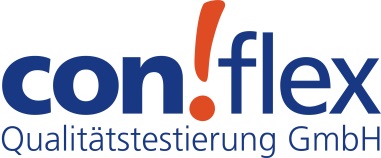 Kontakt zur Testierungsstelle
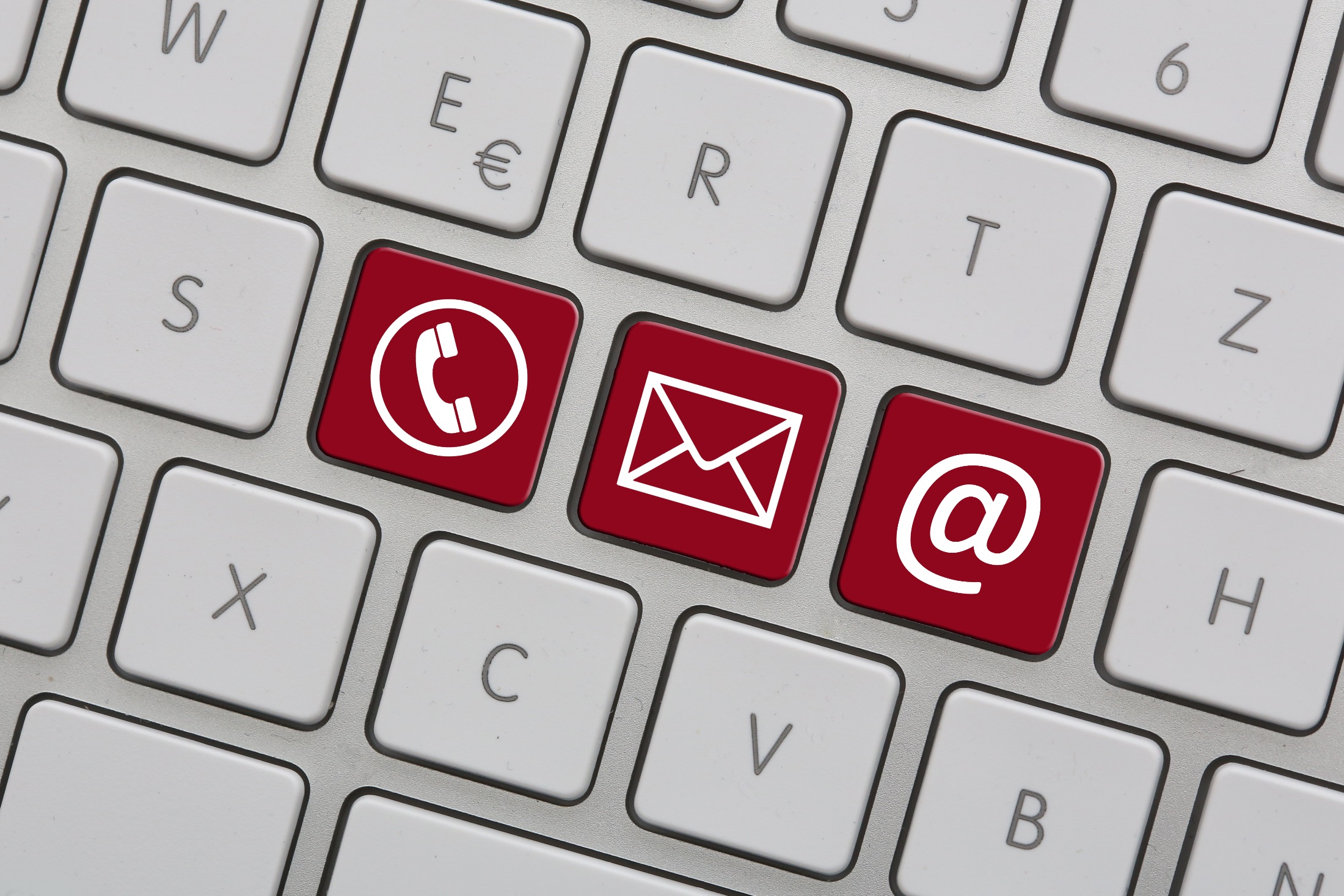 con!flex Qualitätstestierung	Phone: 	0951 – 99 33 97 30
Lange Straße 37			Fax: 	0951 – 99 33 97 31
96047 Bamberg			info@conflex-qualitaet.de
				www.conflex-qualitaet.de